Technologie STARMON 
a 
EjAj jajajaj?
Jaroslav Mládek
Naše některé významné technologie?
SIRIUS		řešení pro infrastrukturní ZZ
K-2002		stále ještě vyráběné ZZ
ESA-11M	ZZ pro metro
HaVIS		informační systém
DJŽV		diagnostika vozidel a infrastruktury
GRADO		vedení dopravní dokumentace

Děláme v oboru vše – návrh, vývoj SW i HW, projekci, konstrukci, výrobu, montáže, údržbu, servis a helpdesk
[Speaker Notes: Čím bude prezentace pro posluchače prospěšná: Dospělí posluchači se o předmět více zajímají, pokud vědí, v čem a proč je pro ně důležitý.
Úroveň odborných znalostí prezentujícího v tomto předmětu: Uveďte stručně svoje zkušenosti a znalosti v této oblasti nebo vysvětlete, proč by vám měli účastníci naslouchat.]
[Speaker Notes: Čím bude prezentace pro posluchače prospěšná: Dospělí posluchači se o předmět více zajímají, pokud vědí, v čem a proč je pro ně důležitý.
Úroveň odborných znalostí prezentujícího v tomto předmětu: Uveďte stručně svoje zkušenosti a znalosti v této oblasti nebo vysvětlete, proč by vám měli účastníci naslouchat.]
Kde si dovedeme představit AI – 1. příběh
Údržba a servis
	- analýza diagnostických dat
	- predikce poruch a údržby
	- chatbot a virtuální asistence
	- interaktivní nápověda

Musíme velice podrobně popsat systém a to podrobněji než člověku. Problémem jsou neustále vyvíjející se podmínky a požadavky. Jak otestovat takový modul AI?

Dokážete si představit zacykleného virtuálního asistenta v době, kdy před návěstidlem v Chocni stojí rychlík s GŘ SŽ?
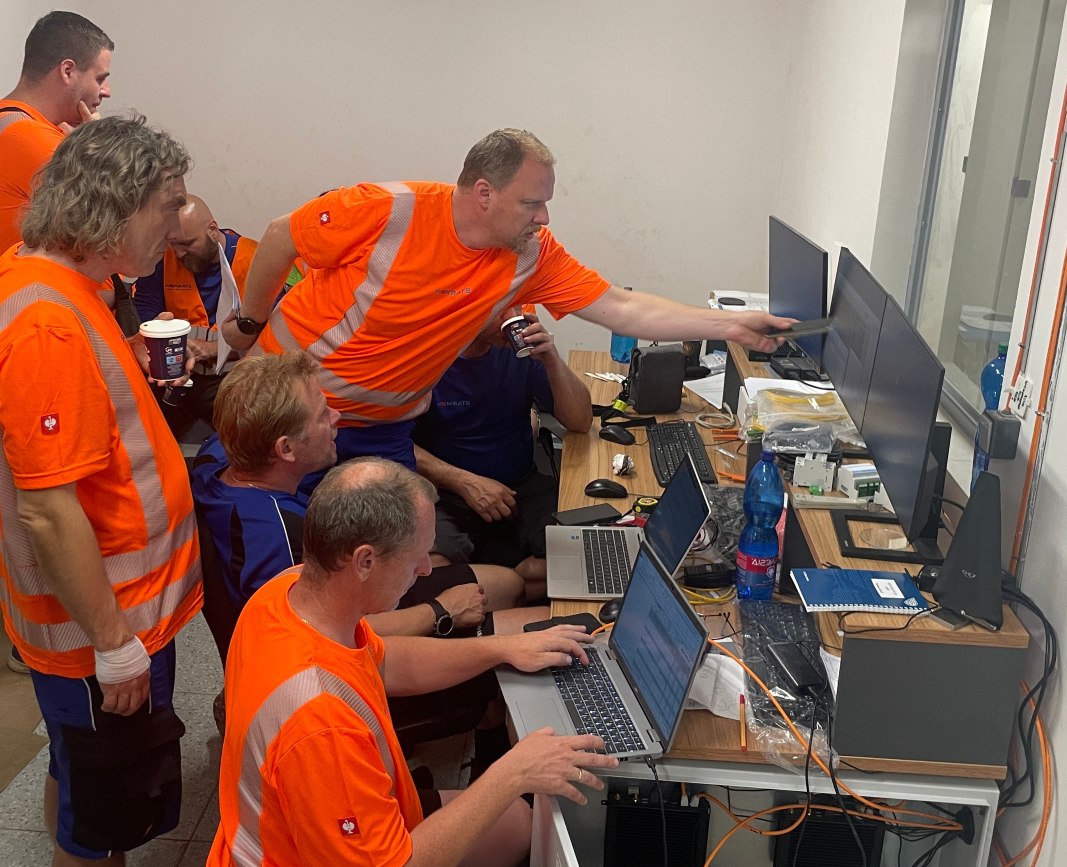 [Speaker Notes: Čím bude prezentace pro posluchače prospěšná: Dospělí posluchači se o předmět více zajímají, pokud vědí, v čem a proč je pro ně důležitý.
Úroveň odborných znalostí prezentujícího v tomto předmětu: Uveďte stručně svoje zkušenosti a znalosti v této oblasti nebo vysvětlete, proč by vám měli účastníci naslouchat.]
Kde si dovedeme představit AI – 2. příběh
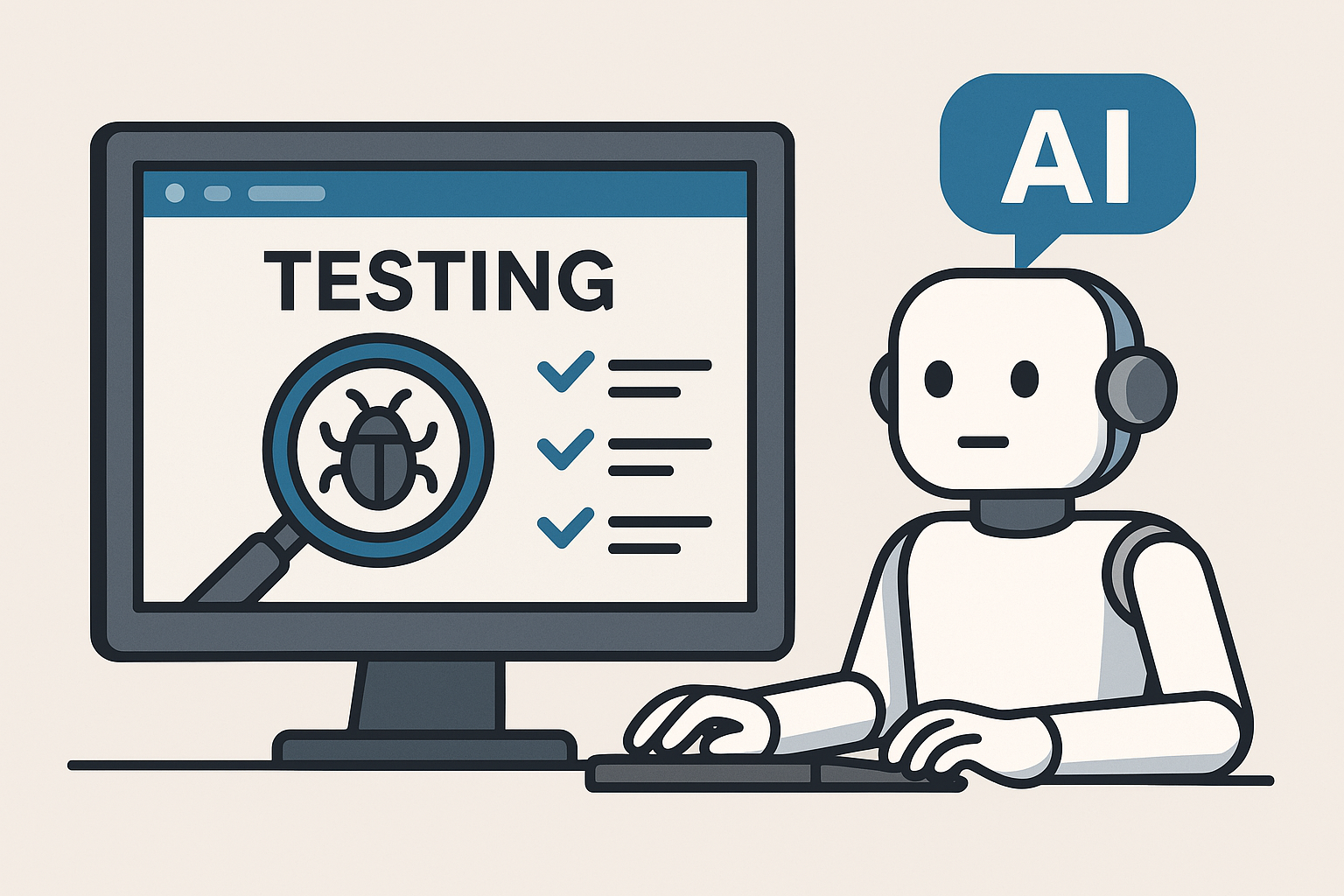 Testování konfigurace a výstupní kontrola SW modulů
	- testování SW a konfigurace – definované plány
	- testování konfigurace na základě projektu (ZT, návod)
	- random crash test konfigurace mimo základní vzorce

Musíme zajistit pro AI pochopení projektu. AI musí mít k dispozici definici vstupních dat, výstupních dat a funkce modulů SW. Je třeba definovat testovací scénáře a také zajistit popis výstup z testu.

Dokážete si představit, že AI udělá chybu, vy víte, že tu chybu udělala, ale nevíte proč? Dnes to testuje člověk a stroj na základě popisu pomocí matice. Kolik času by to stálo naučit AI více?
Více než čas za který to vykoná dnes člověk?
[Speaker Notes: Čím bude prezentace pro posluchače prospěšná: Dospělí posluchači se o předmět více zajímají, pokud vědí, v čem a proč je pro ně důležitý.
Úroveň odborných znalostí prezentujícího v tomto předmětu: Uveďte stručně svoje zkušenosti a znalosti v této oblasti nebo vysvětlete, proč by vám měli účastníci naslouchat.]
Kde si dovedeme představit AI – 3. příběh
Syntéza obrazu a zvuku
	- využití v systémech pro informování cestujících
	- využití ve virtuálních asistencích
	- generování obrazu pro virtuální asistenci
	- generování obrazu pro 3D modely BIM

Asi nejjednodušší úloha využití AI. Prověřená v jiných odvětvích, než je železnice a naše systémy. Některé modely již využíváme a nebo s nimi experimentujeme.

První co naše vývojáře napadlo? Použít můj hlas v našem systému StarAlarm, který slouží jako EPS, ZDPD, přístupový systém a perimetrická ochrana. Za mě dobrý vtípek a první vlaštovka využití AI u nás.
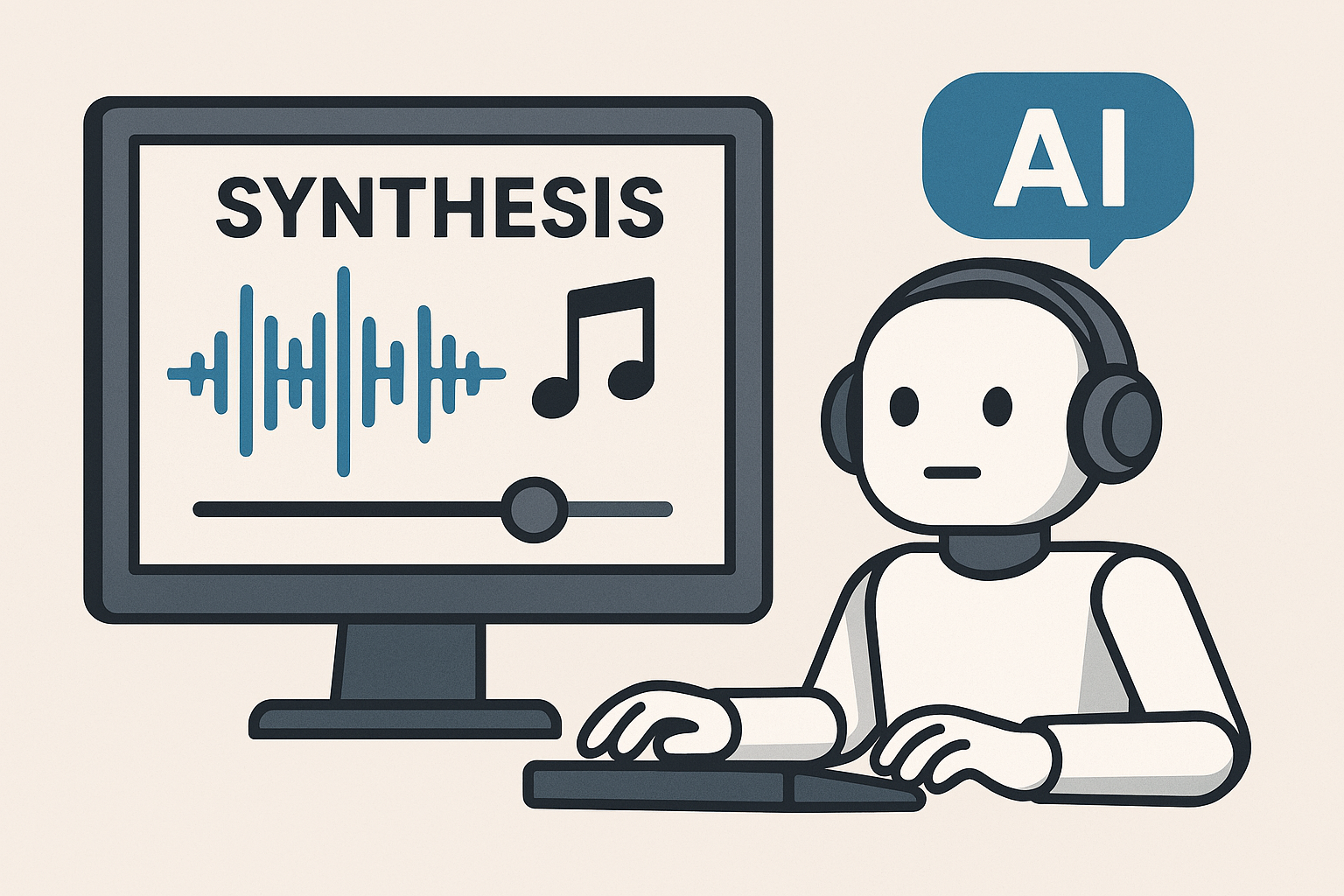 [Speaker Notes: Čím bude prezentace pro posluchače prospěšná: Dospělí posluchači se o předmět více zajímají, pokud vědí, v čem a proč je pro ně důležitý.
Úroveň odborných znalostí prezentujícího v tomto předmětu: Uveďte stručně svoje zkušenosti a znalosti v této oblasti nebo vysvětlete, proč by vám měli účastníci naslouchat.]
Kde si zatím NEdovedeme AI představit
Samotný vývoj aplikací a SW
	- neznalost podmínek, norem a principů
	- zatím nedokonalé výstupy kódu
	- nutnost dodržovat kódový standard
	- problematická rychlost a optimalizace kódu

 Rozbory bezpečnosti
	- učení standardizace
	- učení bezpečnostních principů
	- korelace výsledků návrhu, verifikace a validace
	- nutnost vysvětlit souvislosti hodnotiteli bezpečnosti

Bude hodnotitel bezpečnosti důvěřovat AI? Kdo se pod to podepíše?
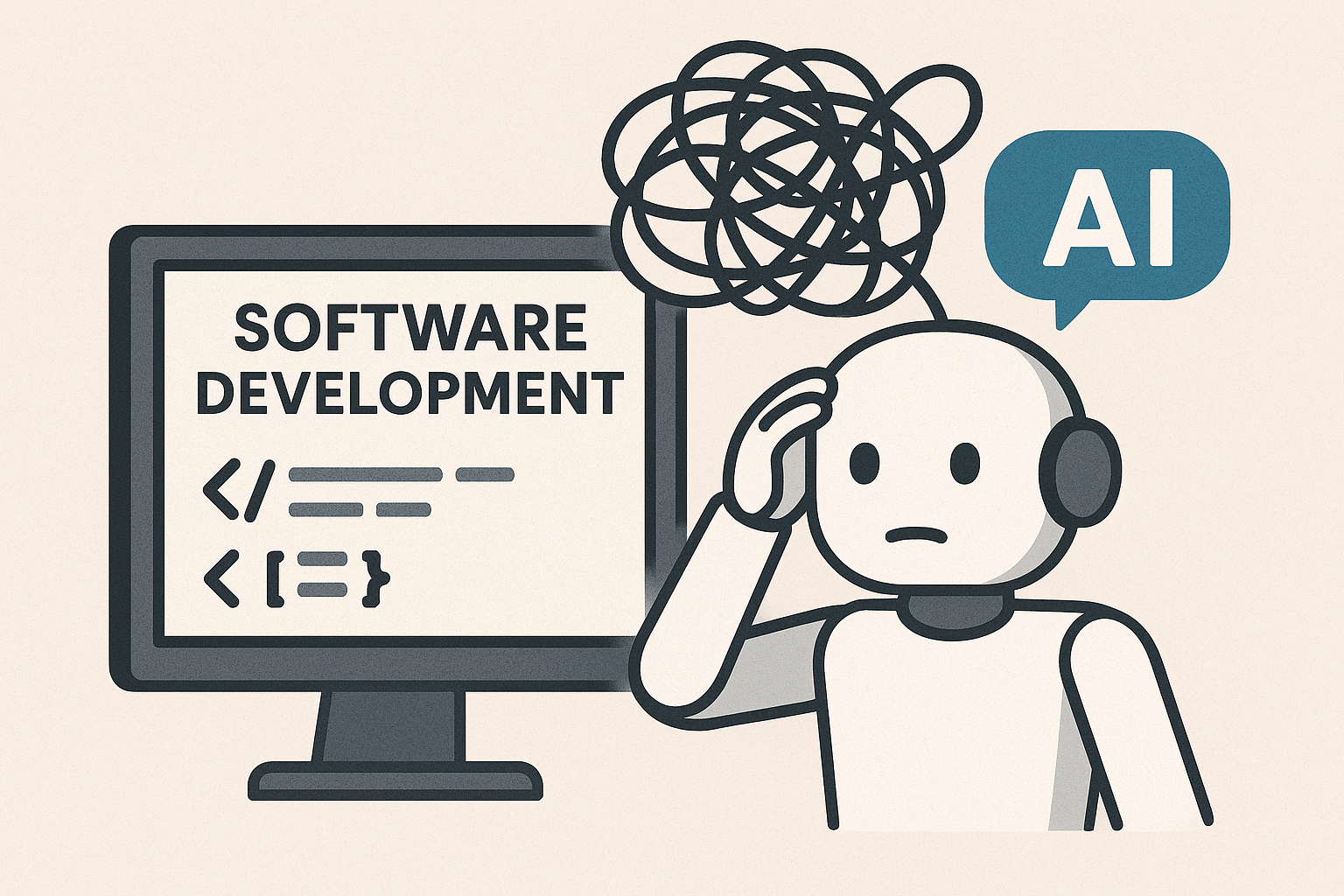 [Speaker Notes: Čím bude prezentace pro posluchače prospěšná: Dospělí posluchači se o předmět více zajímají, pokud vědí, v čem a proč je pro ně důležitý.
Úroveň odborných znalostí prezentujícího v tomto předmětu: Uveďte stručně svoje zkušenosti a znalosti v této oblasti nebo vysvětlete, proč by vám měli účastníci naslouchat.]
Nikdy neříkej nikdy

a

nikdy neříkej, že to nejde :-D, najde se někdo, kdo neví, že to nejde a udělá to.
[Speaker Notes: Čím bude prezentace pro posluchače prospěšná: Dospělí posluchači se o předmět více zajímají, pokud vědí, v čem a proč je pro ně důležitý.
Úroveň odborných znalostí prezentujícího v tomto předmětu: Uveďte stručně svoje zkušenosti a znalosti v této oblasti nebo vysvětlete, proč by vám měli účastníci naslouchat.]
Děkuji za pozornosta třeba EjAj u nás čeká právě na VÁSwww.starmon.cz